ПРОЕКТ по нравственно-патриотическому воспитанию детей в старшей группе«Село, в котором я живу»
Подготовила-       воспитатель 
старшей группы        
 МБДОУ            
детский сад №12 с.Георгиевка 
Федоренко Ирина Анатольевна
2020 год
краткосрочный
творческий
проект
исследовательский
групповой
ВРЕМЯ ПРОВЕДЕНИЯ - 
ОКТЯБРЬ 2020 год
дети
участники
проекта
родители
воспитатели
Актуальность темы:
Патриотизм у каждого ребенка формируется индивидуально, он связан с духовным миром человека. И задача педагога сделать так, чтобы эти переживания были яркими, незабываемыми. Поэтому воспитывать патриотизм необходимо с раннего детства. Одним из ведущих факторов формирования исторического и патриотического сознания детей является их ознакомление с историей родного села, района, края.
Цель проекта:
формирование у детей нравственно – патриотических чувств. Воспитывать у дошкольников любовь к малой Родине – своему селу.

    Задачи проекта:
1. Воспитывать любовь к родному селу.
2.Знакомство детей с историей освоения Хабаровского края.
3.Знакомство детей с традициями с. Георгиевка, с народным творчеством.
4. Учить детей принимать участие в обсуждении проблем поселка.
СМОЛЯКОВ Степан Авксентьевич1916-1968
1 ЭТАПЗнакомство с символикой России, Хабаровского края, района имени Лазо.
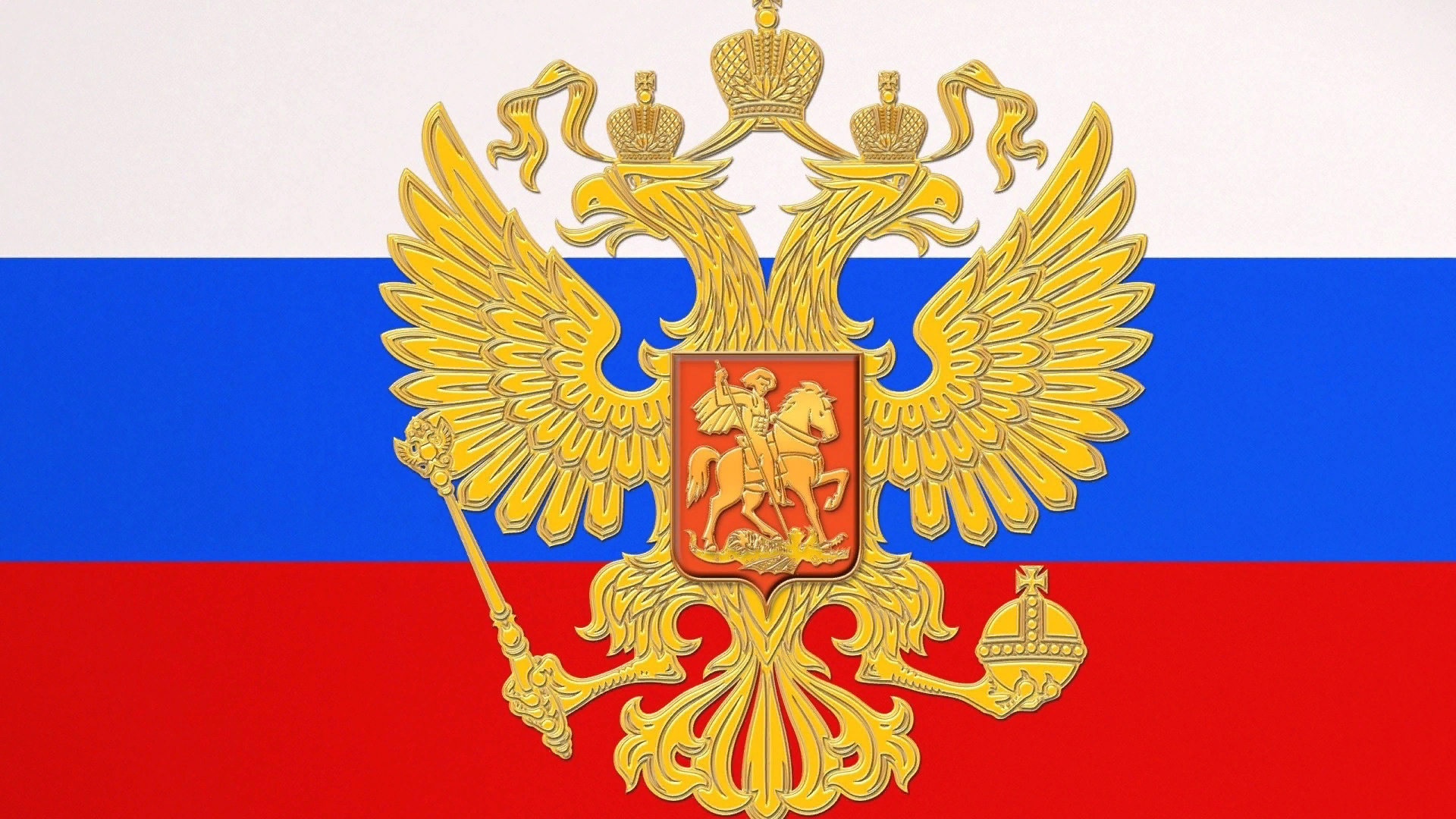 творческая деятельность «ФЛАГ Хабаровского края»
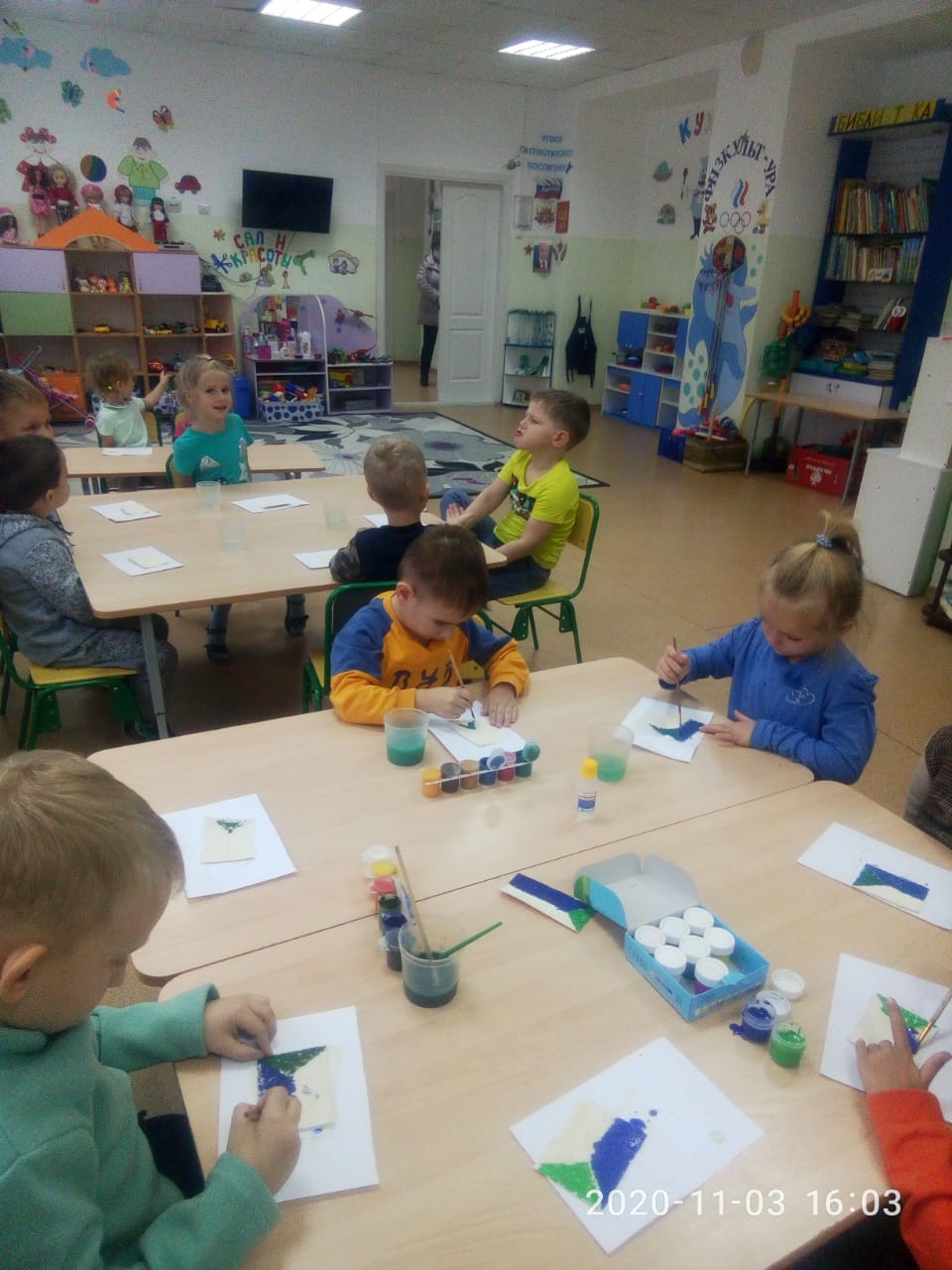 использование нетрадиционной техники
 - рисование на манной крупе
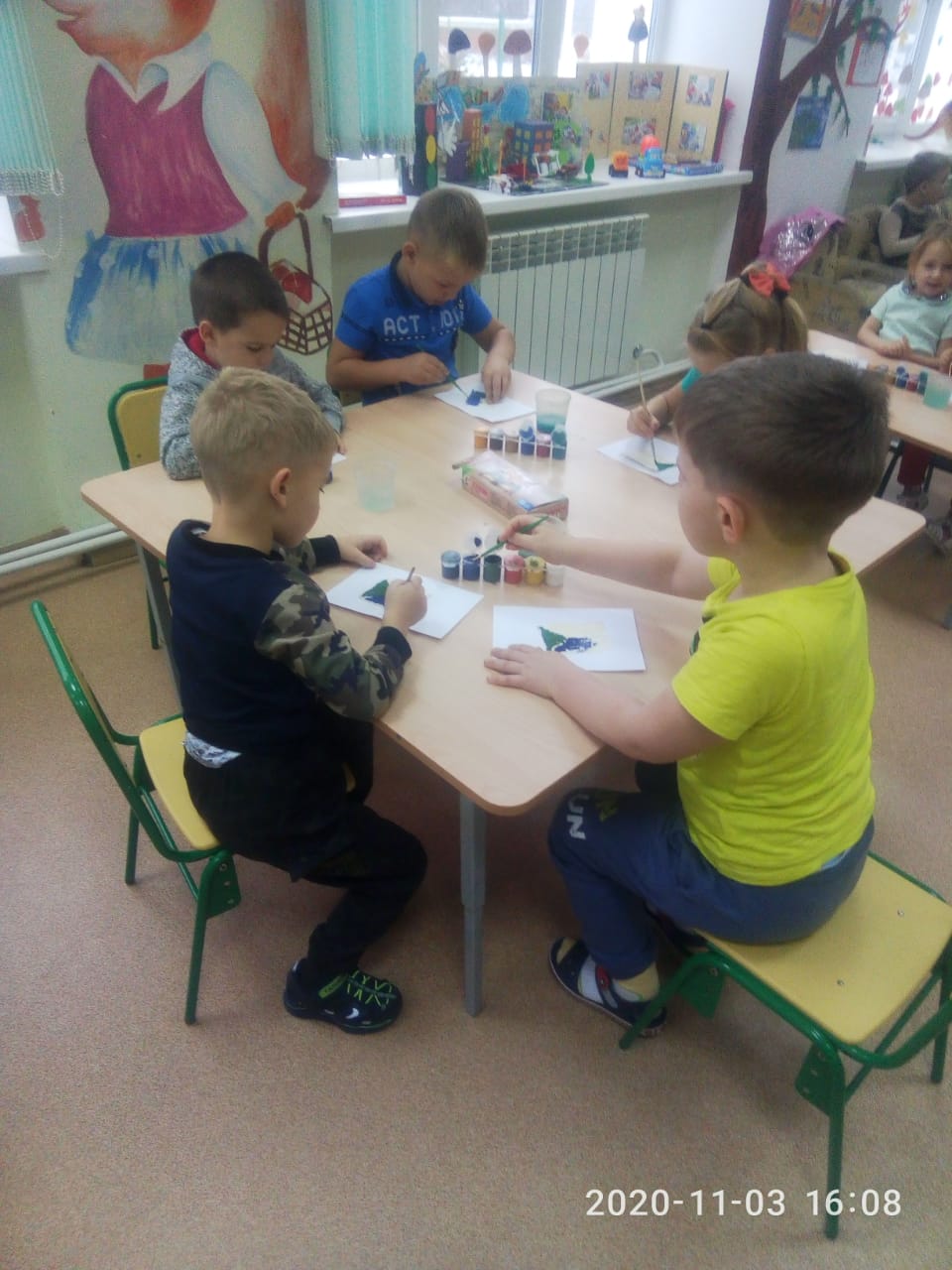 ВЫСТАВКА  РАБОТ
2 ЭТАП   Экскурсия в парк к :- Обелиску воинам-односельчнам, погибшим в ВОВ; - Памятнику землякам, замученным белогвардейцами в гражданскую войну;- Памятнику жертвам политических репрессий.
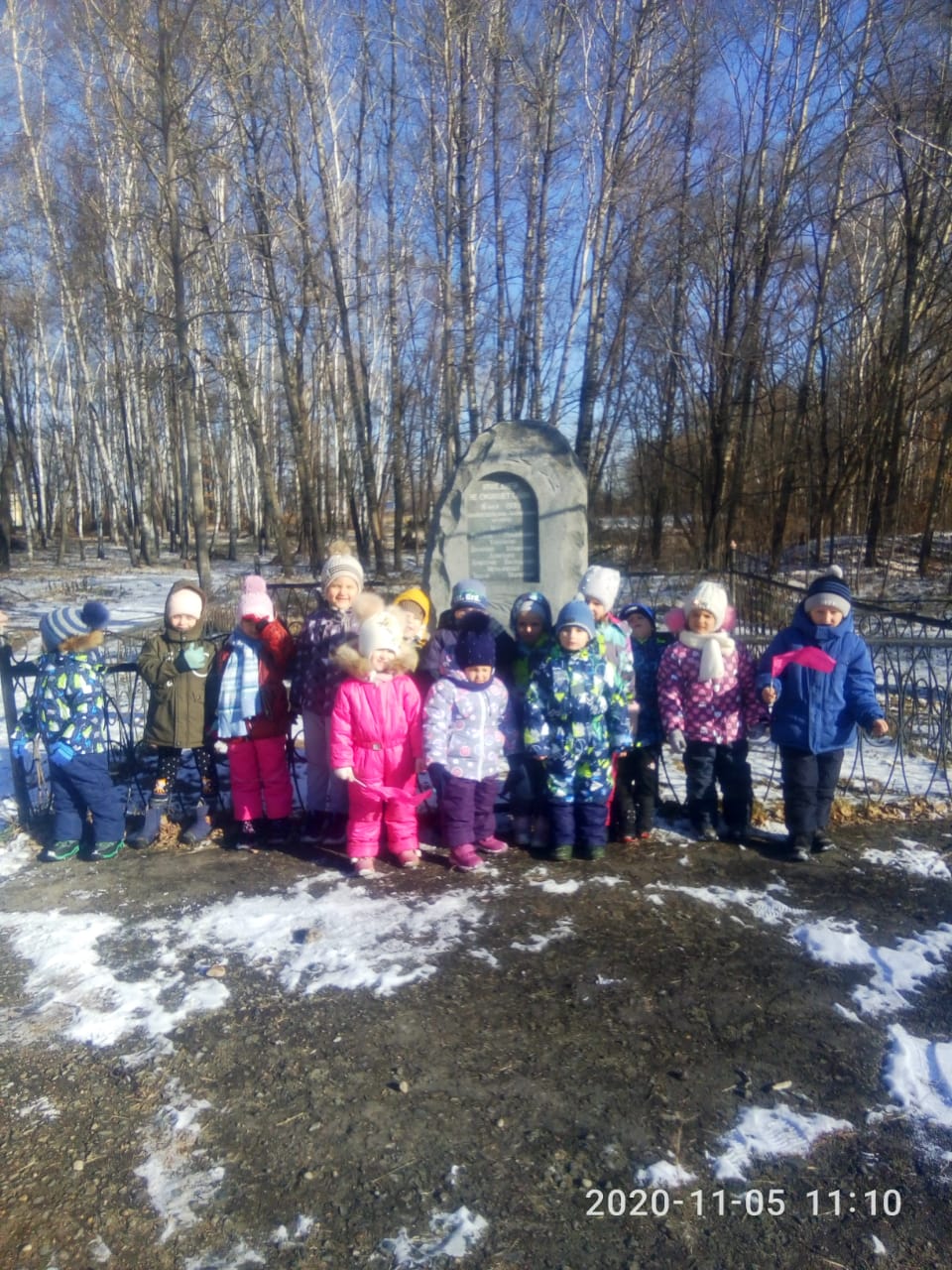 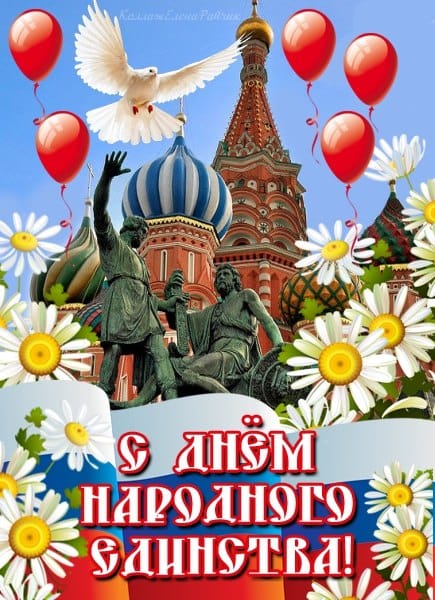 3 ЭТАППроведение музыкального мероприятия, посвещенного Дню Единства России
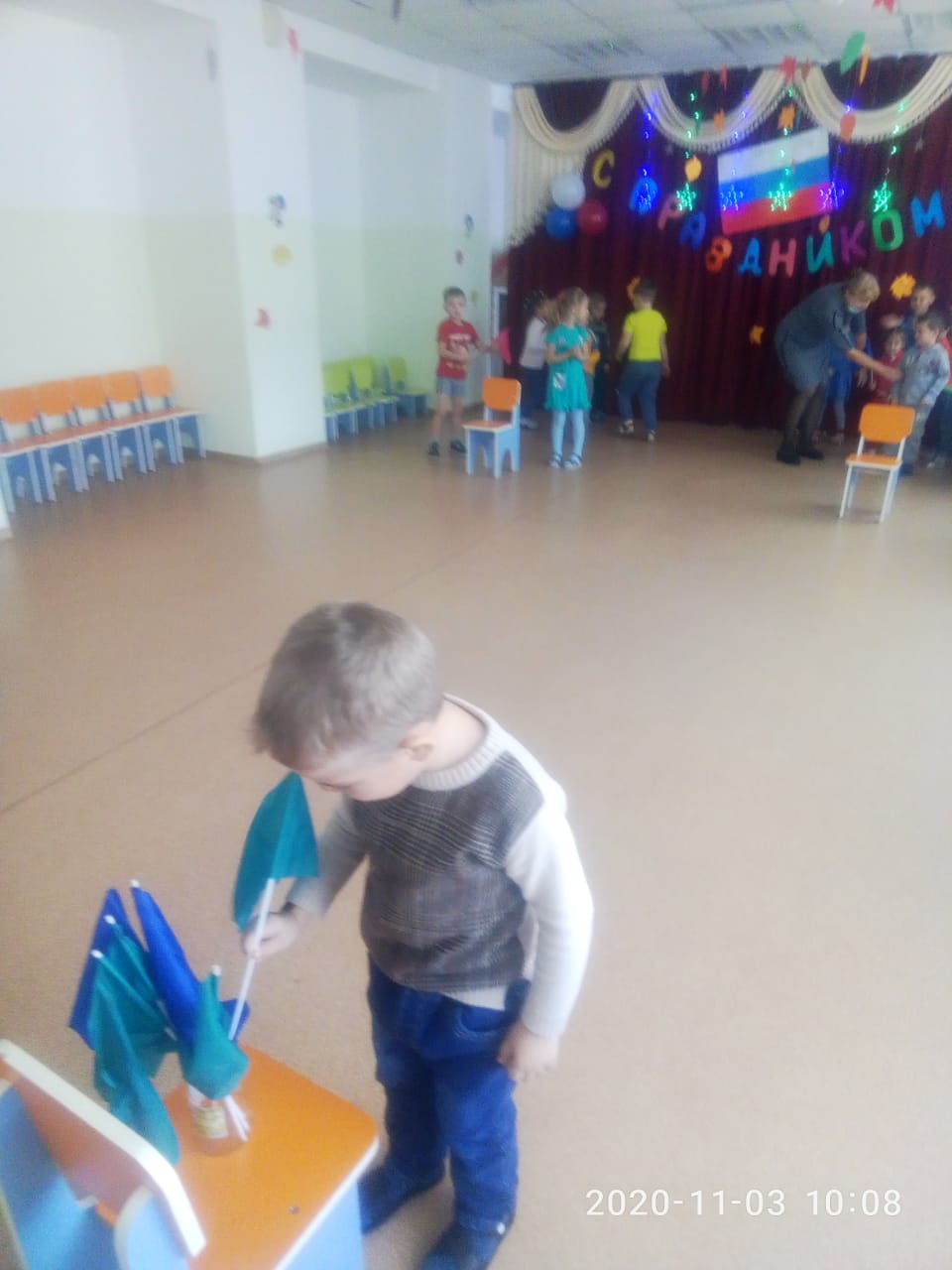 4 ЭТАПЗнакомство с окружающим миром: «Заочное путешествие по истории с. Георгиевка»
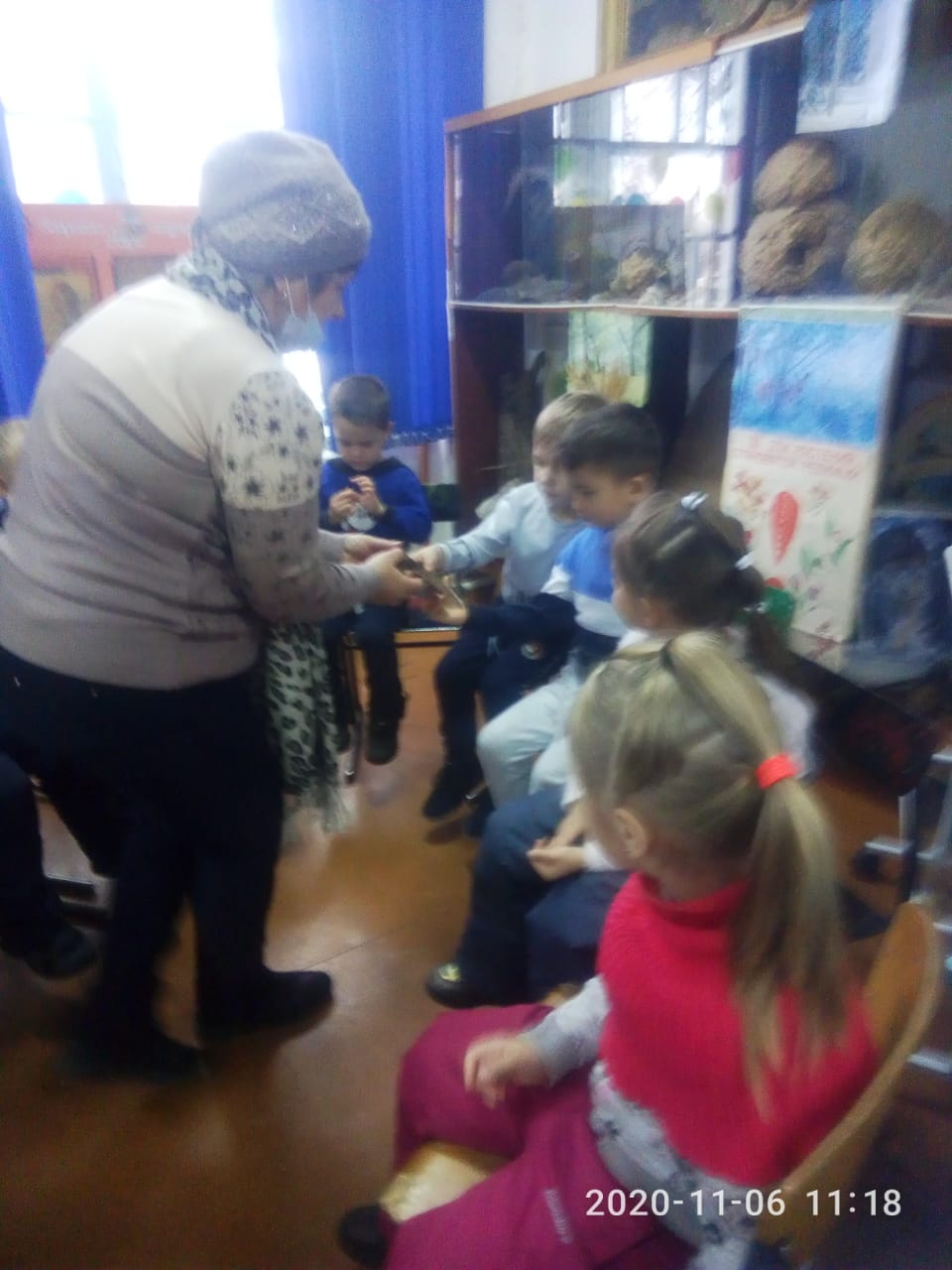 рисование  «МОЯ ГЕОРГИЕВКА»
5 ЭТАПВикторина «Узнай свой дом»
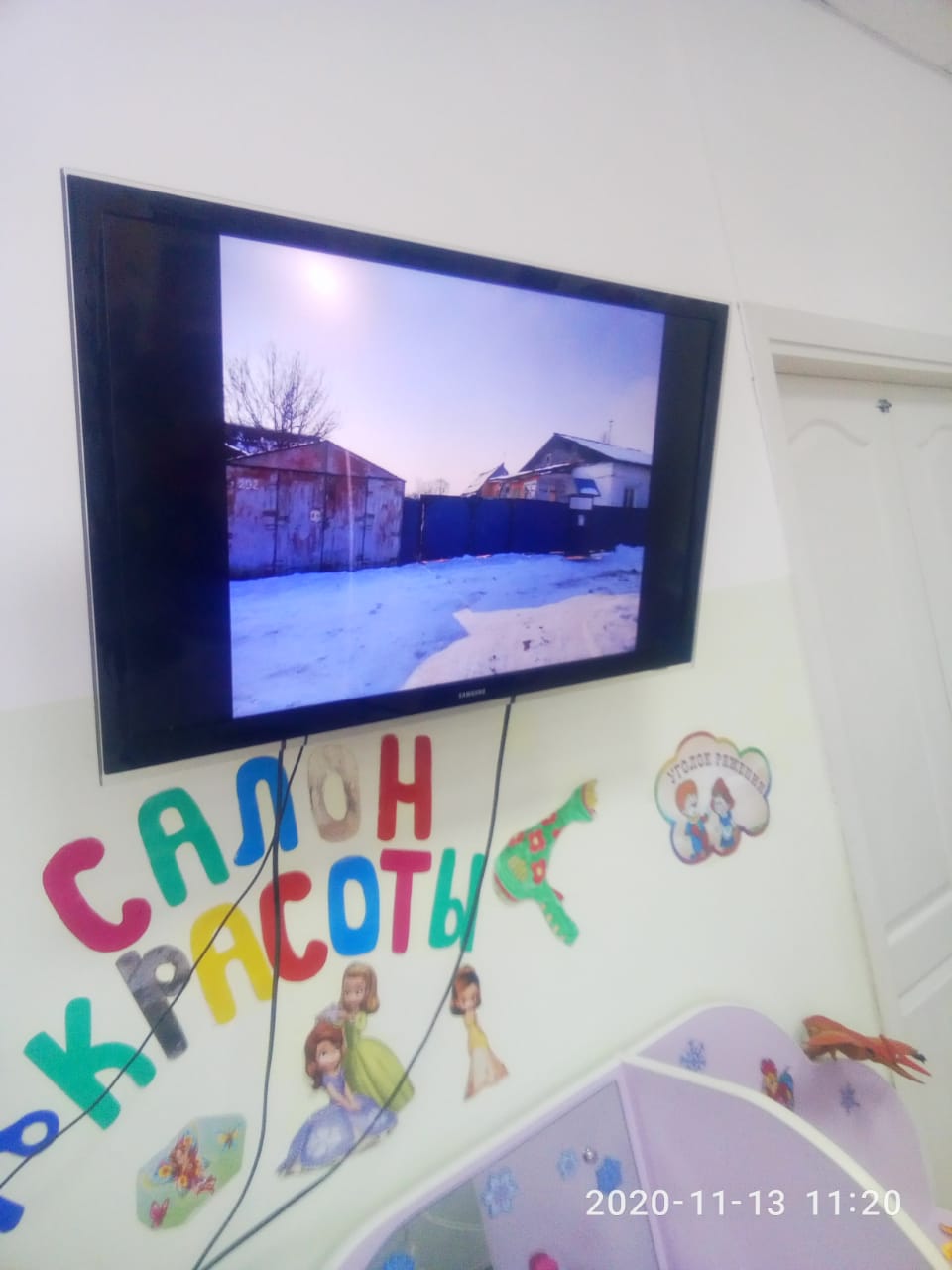 ПОДВЕДЕНИЕ ИТОГОВ
Воспитание маленького патриота начинается с самого близкого для него – семьи, родного дома, детского сада, своей улицы и родного села.
Если в детстве ребенок испытал чувство жалости к другому человеку, радость от хорошего поступка, гордость за своих родителей, то он приобрел эмоциональный опыт, который поможет ему в дальнейшей жизни справиться со многими ситуациями.
СПАСИБО
ЗА 
ВНИМАНИЕ !